Advanced Bi+ Allyship
Going Beyond the “Bi”nary
Struggling to learn what is true and what 
may just be stereotypes? Join us to bust myths and continue to become a better, more informed ally to bisexual+ people.
Sponsored by:
Presented by:
YOUR LOGO HERE
(Delete this box)
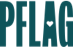 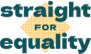 straightforequality.org
SESSION DATE
SESSION TIME
SESSION LOCATION